Who We Are…
Dawat-e-Islami, a global non-political movement for the propagation of the Holy Qu’ran and Sunnah, is serving Ummah with its Islamic centre's in 195 countries of the world. 

Different areas of work are being set up to deliver the Madani activities of spreading the teachings of Qu’ran and Sunnah effectively.

Dawat-e-Islami was founded by Shaykh-e-Tariqat, Ameer-e-Ahl-e-Sunnat Hazrat Allamah Maulana  Abu Bilal Muhammad Ilyas Attar Qadiri Razavi in 1981.

We are a Registered Charity with the Charity Commission in the UK.
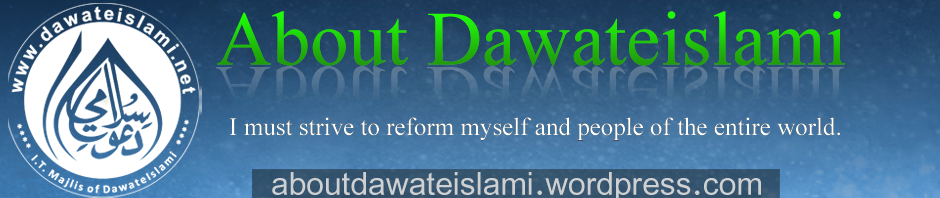 Our areas of work…
All our works are provided FREE.  We have over 92 areas of work including, some of which are:

Madani Channel (Sky 828)

Jamia Tul Madina  (8 Year Islamic Scholarship)

Darul Madina (Islamic Schooling System)

Maktaba Tul Madina (Publishing Department/ Islamic Stores)

Madrasah Tul Madina (Evening Madrassa Classes for Children and Adults)

Online courses (1:1)

Taweez  & Istikhara (Spiritual Cure & Guidance)
Our Centre’s across the UK
Southend on Sea
Slough
Birmingham (x4)
Derby
Nottingham
Leister
Sheffield
Rotherham
Bradford (x2)
Leeds
Rochdale (x2)



Bury
Manchester 
Accrington
Glasgow
London
Newcastle 
Bristol
Newport
Halifax
BLACKBURN
PRESTON
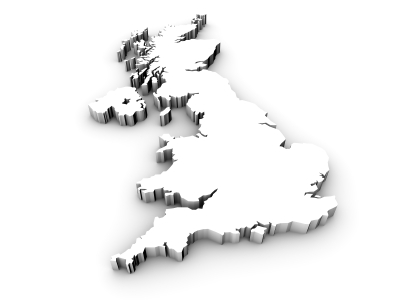 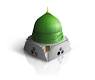 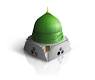 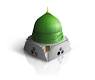 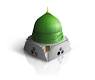 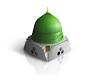 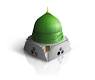 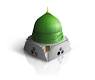 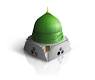 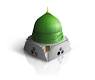 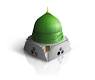 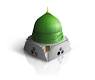 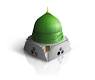 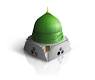 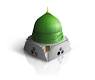 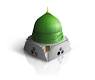 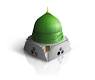 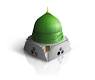 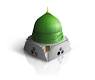 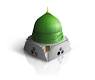 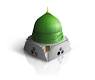 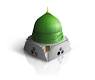 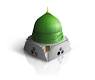 Preston Madrassa…
Hundreds of students currently studying in Madrassa tul Madina

Weekend classes

Excellent syllabus

High standard of teaching and learning

Small and focused class sizes

Huge demand for places!
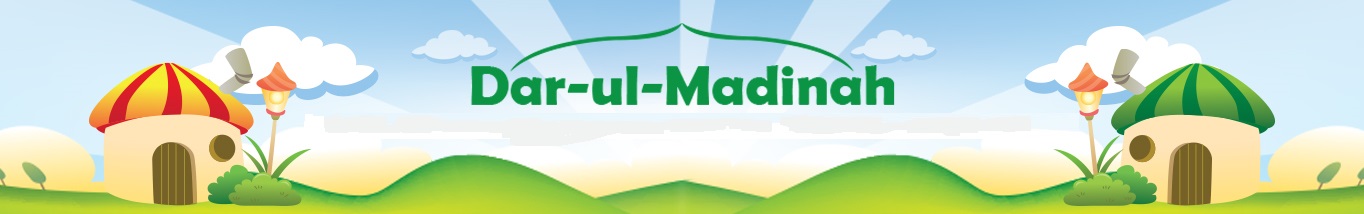 Mission Statement

Our future Dar-ul-Madinah currently thriving as a community nursery under the name of ‘bright stars’ is providing high quality education by developing the character, intellect and physical faculties of students in an environment which promotes teaching, learning and achievement of the highest standards within the boundaries prescribed by Islam with the friendly advice offered by Dawat-e-Islami. In the future this nursery will be developed in to our dar-ul-Madina. Preston
Preston has established a Pre School Nursery
Free spaces available for 2,3 & 5 year
OFSTED rated us Good
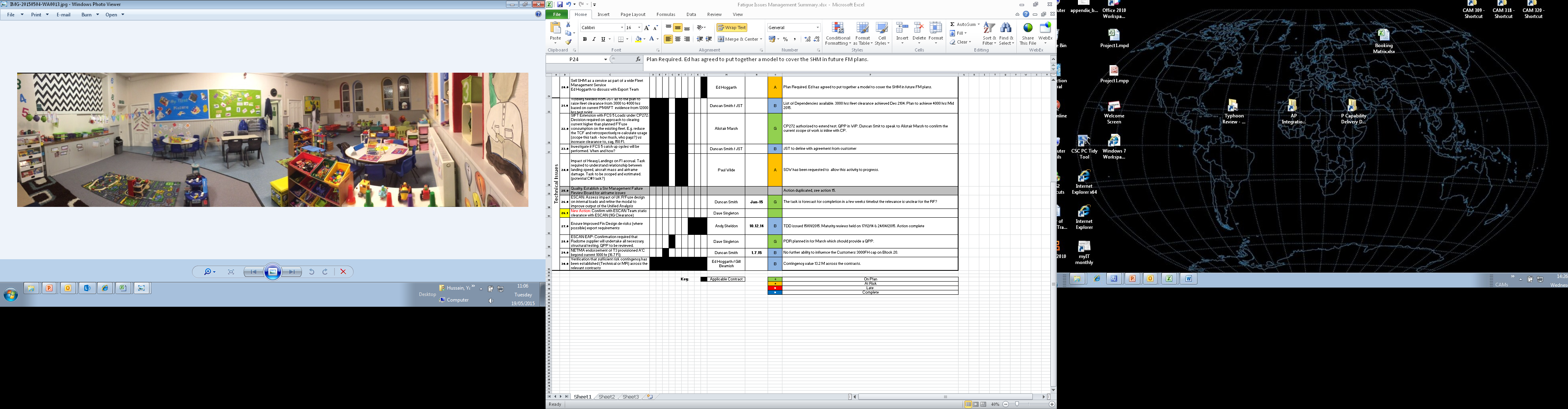 Other areas of work in PRESTON…
Islamic Sisters Ijtima (Islamic Gathering)

Islamic Sisters Courses

Maktaba Tul Madinah (during madrassa)

Madrassa Tul Balighan (Madrassa for Adults)
Future Plans…
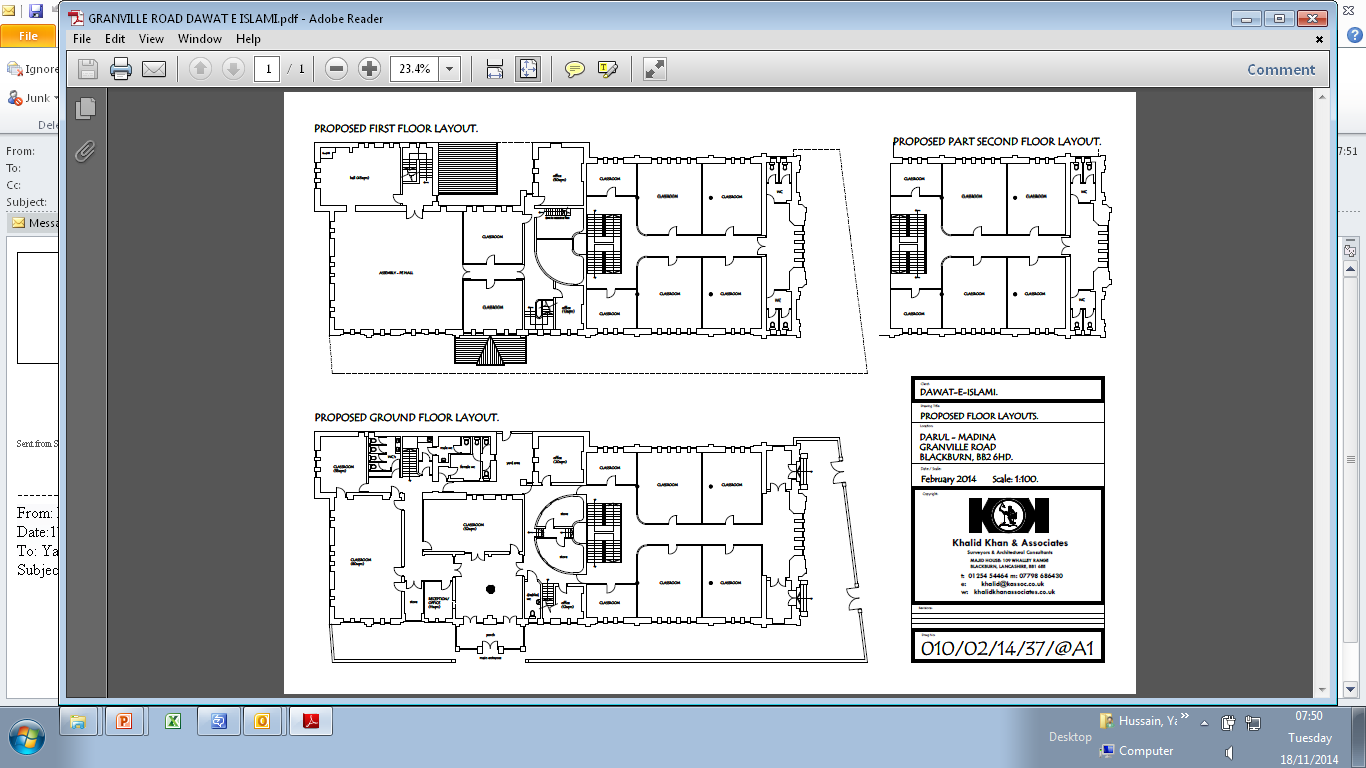 Madrassa expansion

Dar ul Madinah development

Jamia tul Madinah
We need you!
Join Madrassa tul Madinah Baligaan (Adults)

Attend the weekly Ijtima @ Majid e AQSA, 8pm (for one hour)
    every Wednesday

Sisters weekly Ijtima @ Iqra education , 11-1pm – every Sunday
   
Travel on a Madani Qafila

Support our major programmes:

We need your professional skills! (finance, legal, fundraising, HR, planning, curriculum, asset management etc…)

Your networks!

Your advice!

Your vital & kind support!
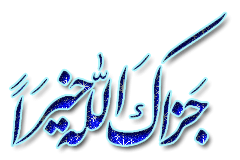 for your time